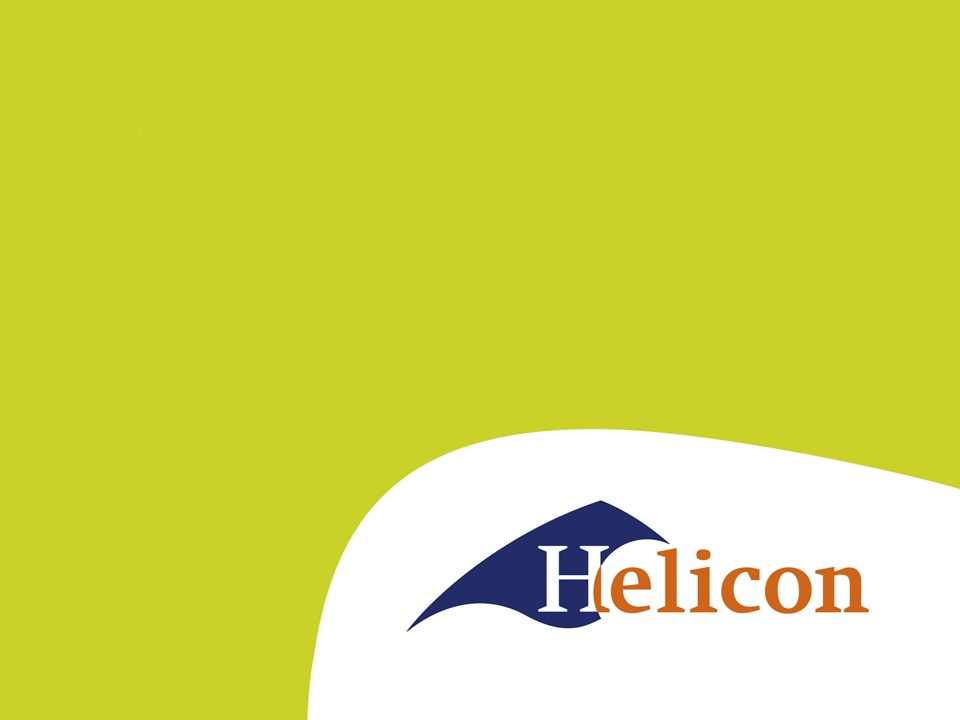 IBS 

De community verbonden
Projectmanagement en communicatie
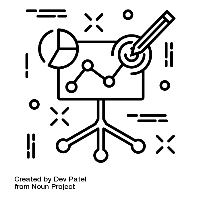 IBS Thema
 Projectmanagement
Research
Communicatie
Conflicten en belangen
Gedragsbeïnvloeding
Samenwerken
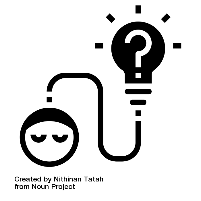 Begrippen
Risicoanalyse
Activerende werkvormen
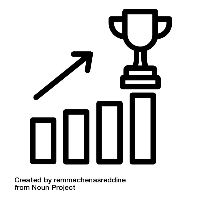 IBS Toetsing
 Kennistoets
 Projectplan
Wensenkaart
Planning van vandaag
Werkvormen en financiën
Risicoanalyse
“”Je kunt het begrip risicoanalyse uitleggen aan de hand van de begrippen waarschijnlijkheid en consequenties” 




www.menti.com
5540 2020
Werkvormen
Werkvormen
Verschillende doeleinden en doelgroepen
Instructie
Interactie
Discussie
Opdracht
Samenwerkingen
Schrijven
Spelvorm
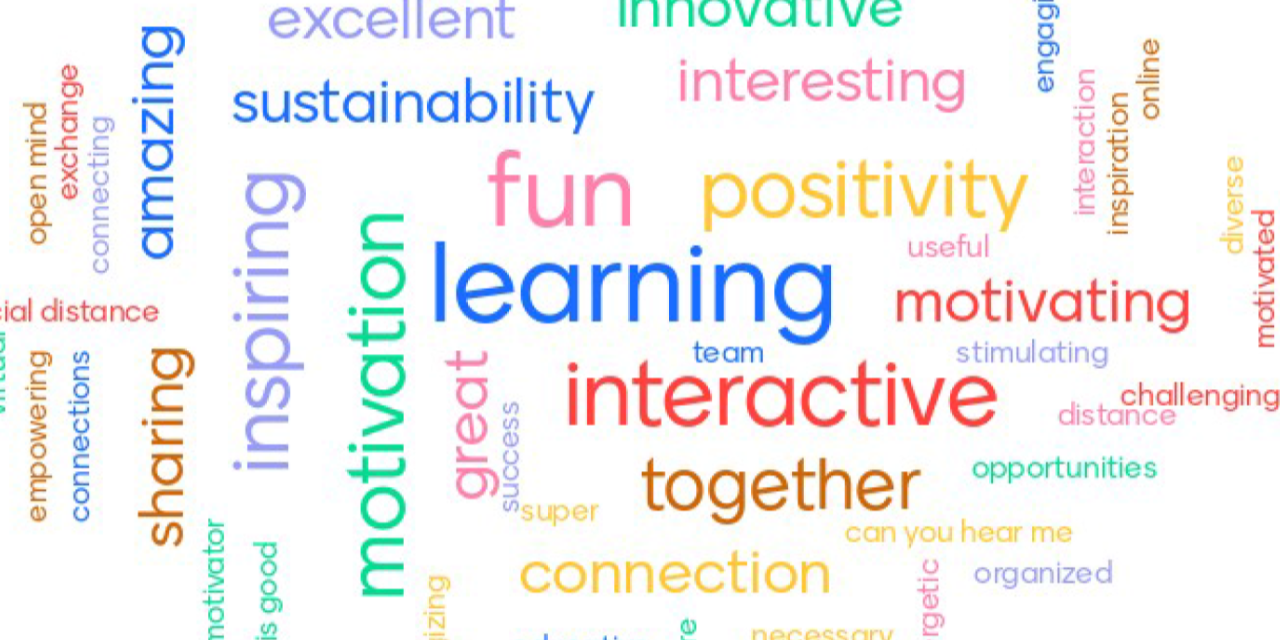 Webtools
Hoe?
Wat?
Welke?
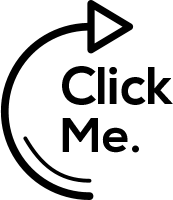 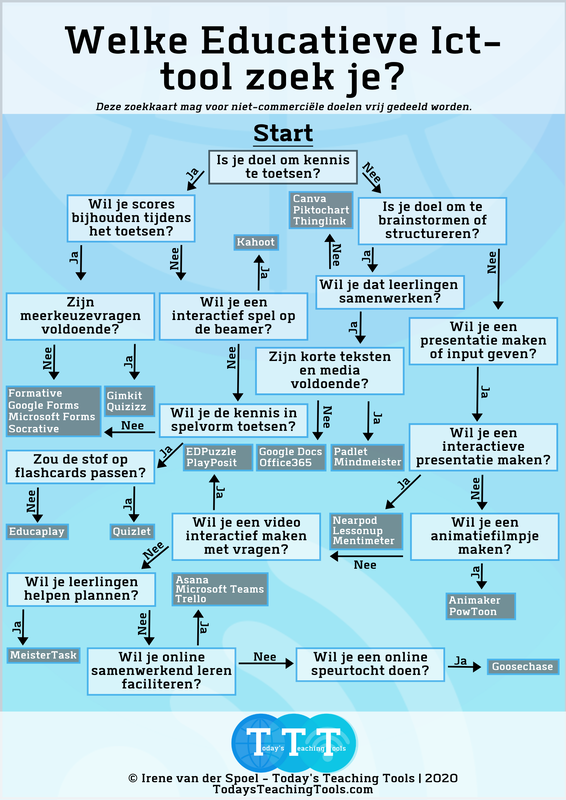 Tips.
Kahoot
Myquiz 
Socrative

Mentimeter
Padlet

Lessonup

Google forms (enquête)

Zorg dat het nut heeft en wat oplevert 
Hou rekening met de tijd
Let op privacy